KORMARINE 2023  BUSAN
24.10.2023 – 27.10.2023
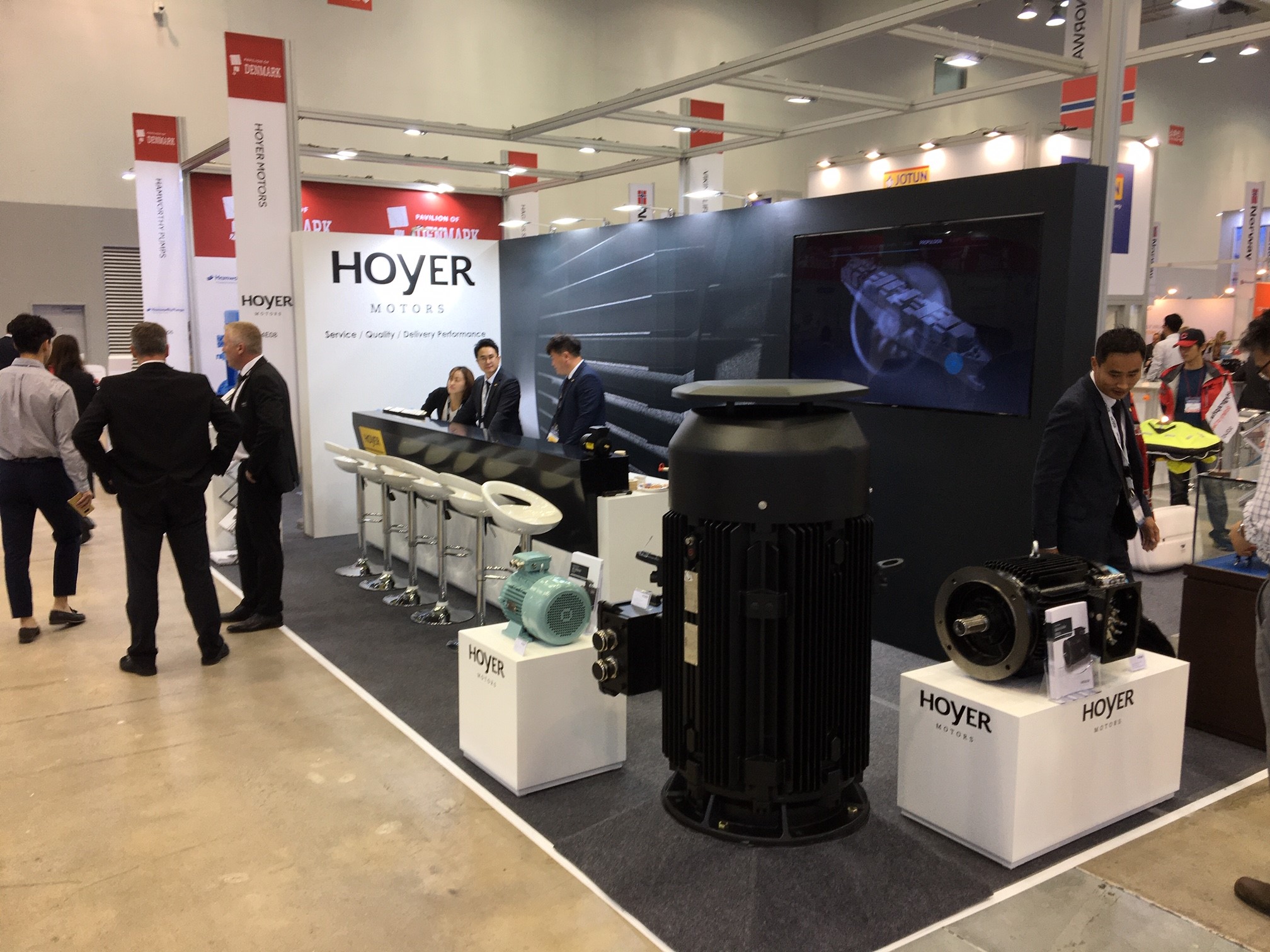 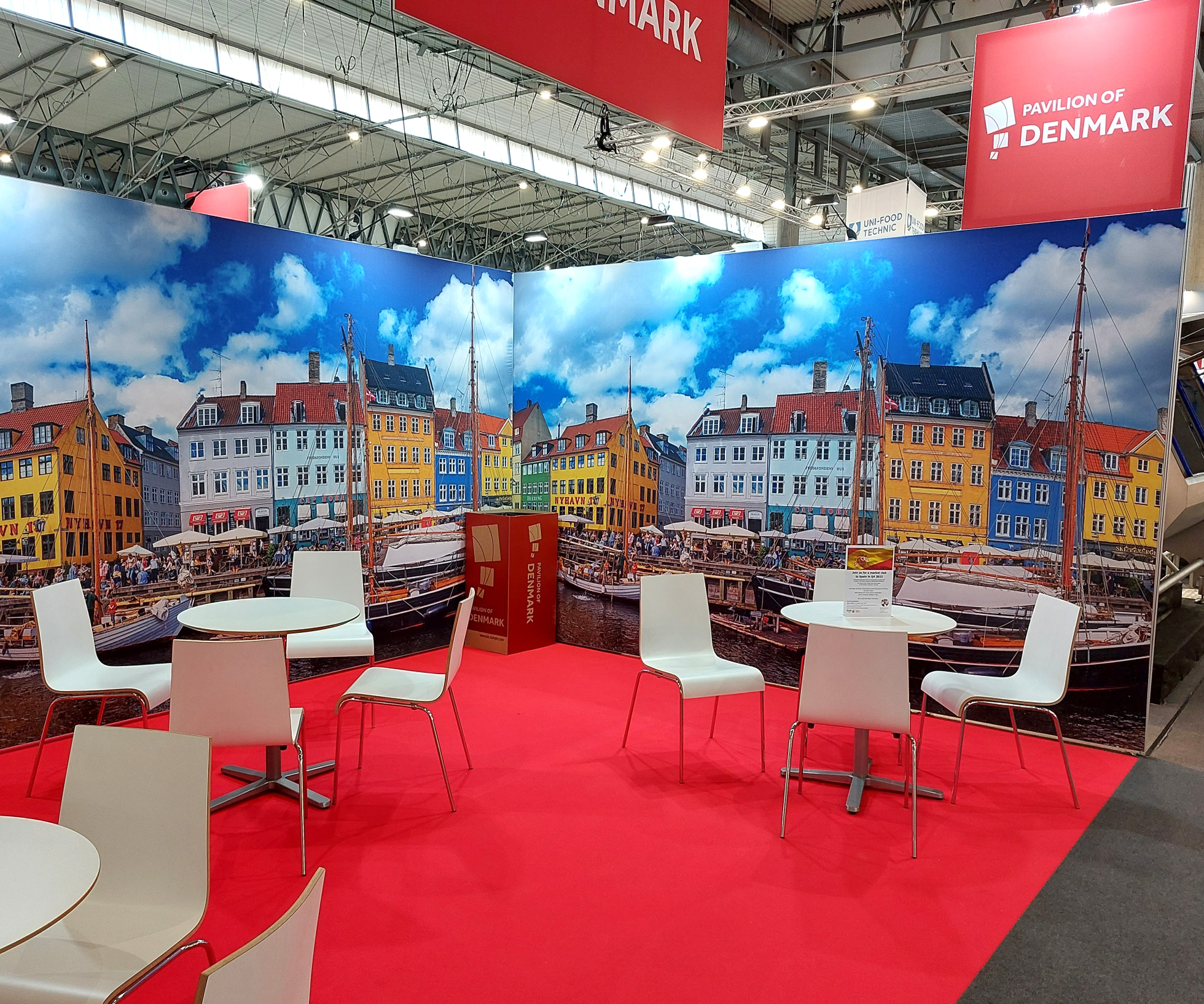 STANDESIGN  PROJECT MANAGER
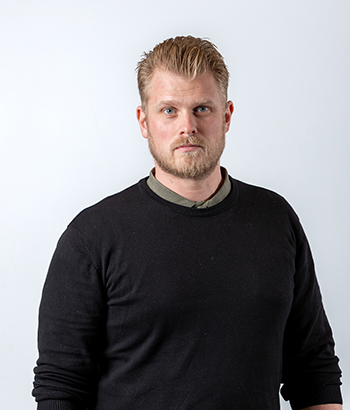 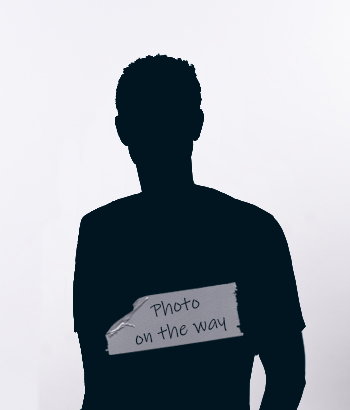 Jacob Justesen
Project Manager
E-mail: jacob.justesen@standesign.dk
Phone: +45 21 55 49 62
[Speaker Notes: You are always welcome to contact me regarding your booth 

	- In case I am not available, my colleagues are always ready to help]
FURNITURE INCLUDED IN YOUR FEE
1 x Table (low or tall)
3 x Chairs or bar chairs
1 x Brochure stand
1 x 220V with approx. 300 W for charging phone, laptop etc
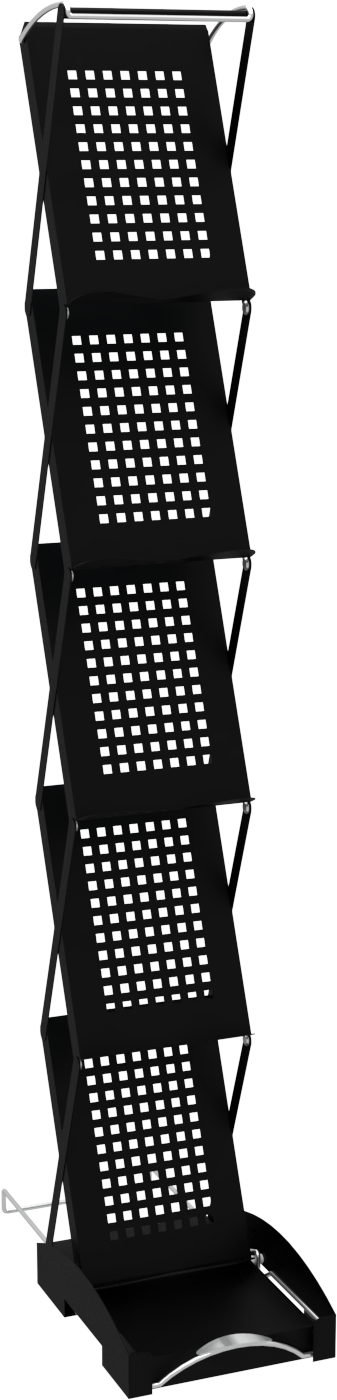 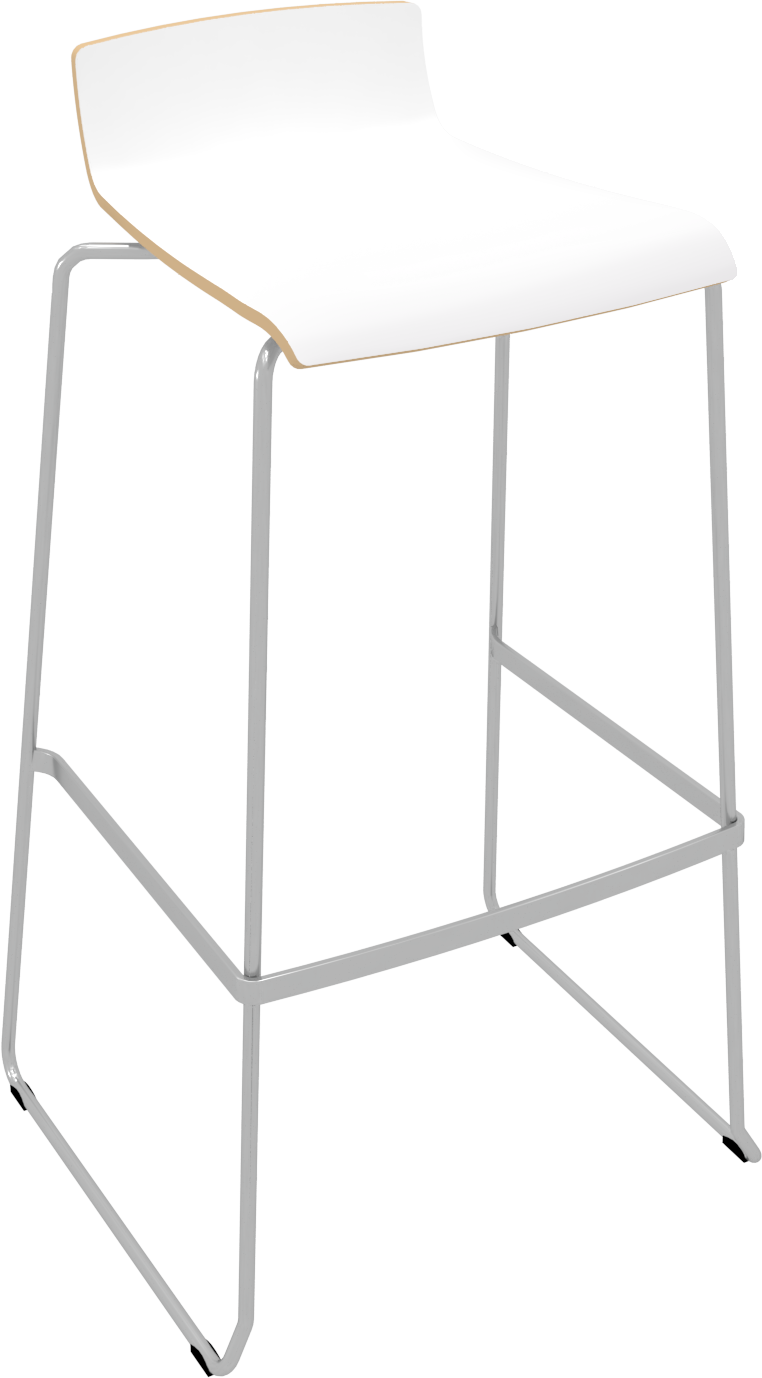 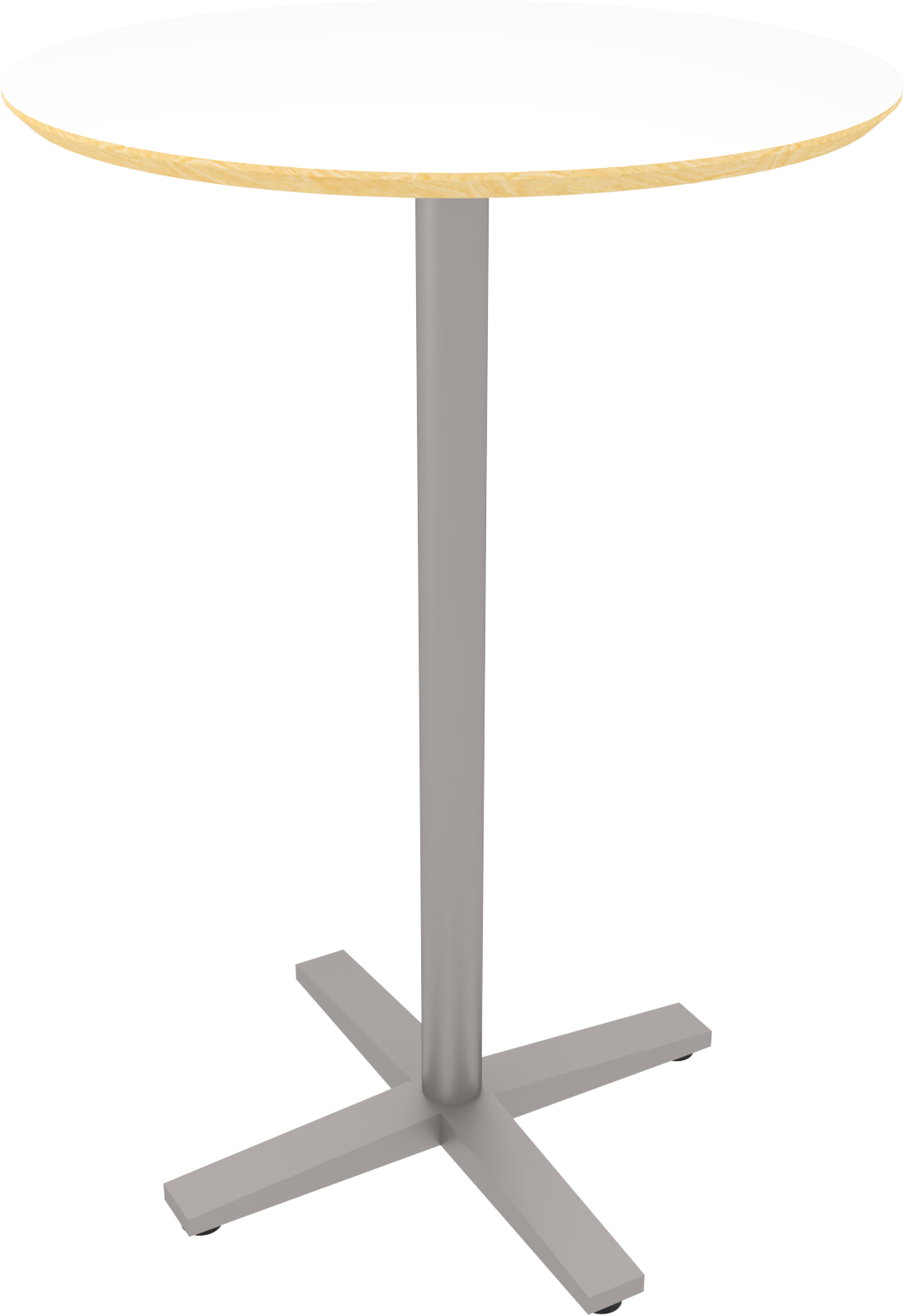 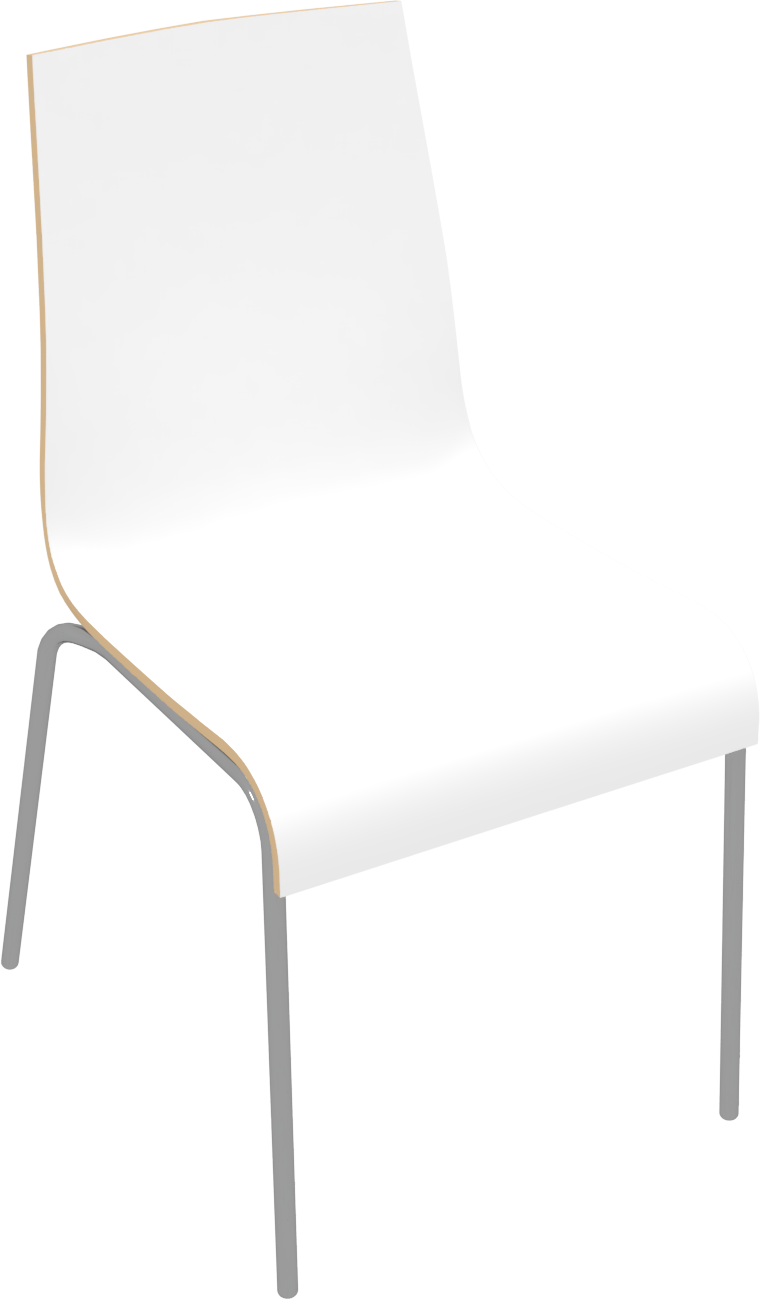 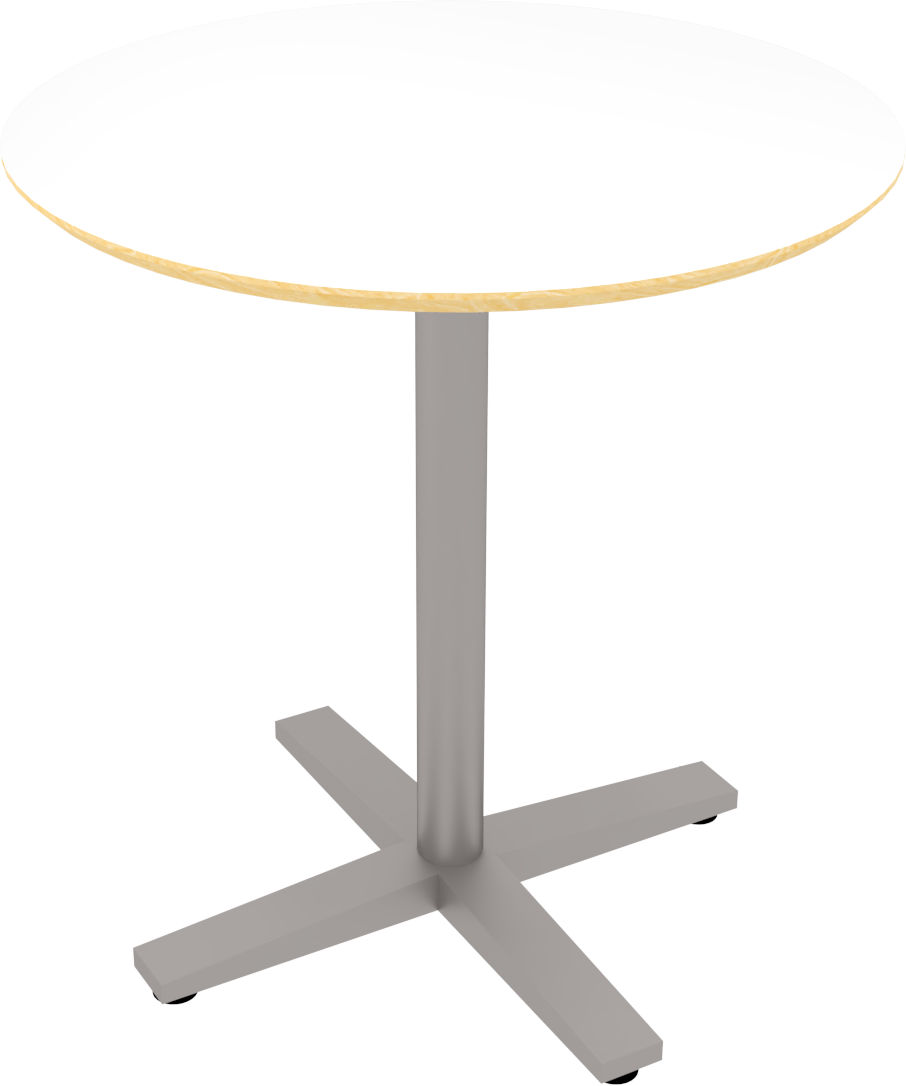 [Speaker Notes: Your participation fee includes a furniture set, consisting of: 

1 x table
3 x chairs 
1 x brochure 
1 x 230w socket for charging phones, laptops etc.

please fill in the order form whether you would like to getting use of  the included furniture package 
and whether you prefer a high table with bar stools or a low table with chairs

In the order form, you can also order extra furniture, info counters, podiums, etc.

Standesign also offers custom-made podiums and other equipment. 
If there is anything else you might need or you have any special requests, do not hesitate to contact me for options and prices

Also let me know, if you need extra power for machine connection, compressed air etc.
Then we will help you find the right solution and make sure that everything is ready when you arrive with your products.]
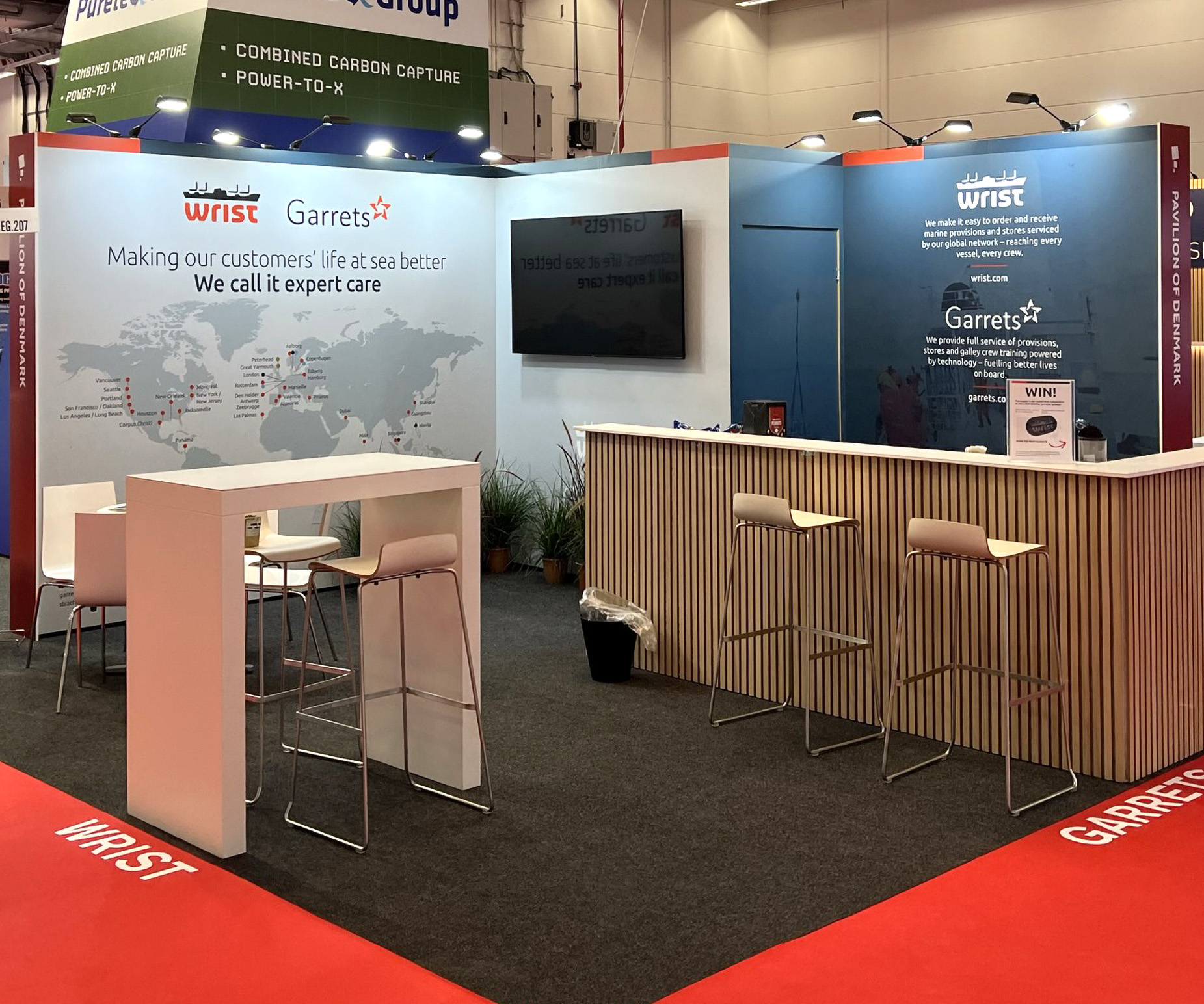 FOMEX BOARD
Take into consideration that:
The system is not visible
Print is on fomex board mounted on wall
One panel is 95 x 240 cm
[Speaker Notes: Expo posters are also available as backlit which is recommended when:

- The graphics have many contrasting colors
You would like to highlight certain details 
or just draw some extra attention.]
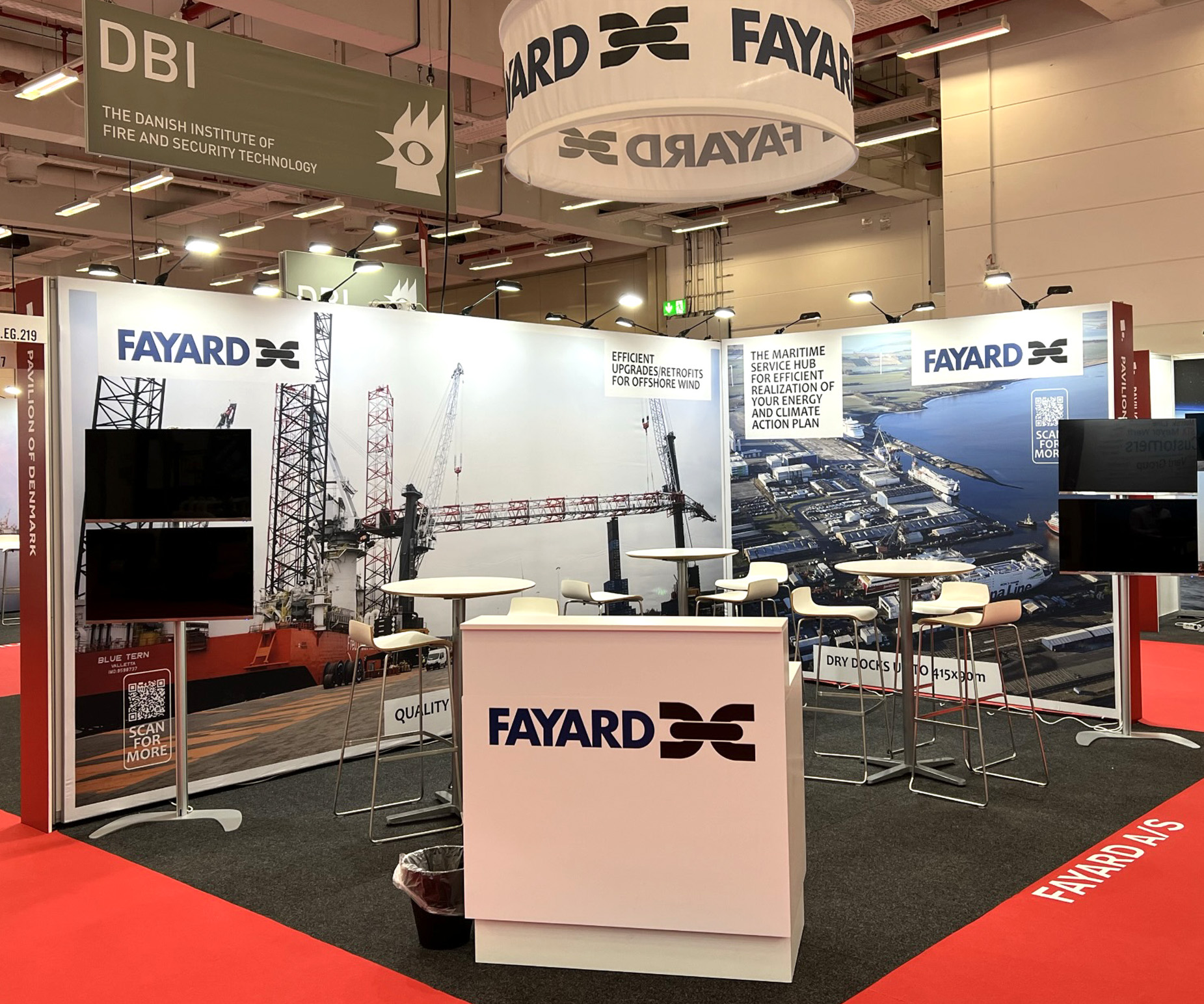 GRAPHICS FOR YOUR BOOTH
The number of panels depends on the size of the wall. Please see Drawing and Order Form for dimensions or contact the project manager for details.

Specifications for your print files:
Add 20 mm bleed (crop marks must be visible)
All text must be outlined
All images must be minimum 100 dpi
All logos in EPS or AI file
All colors will be printed in CMYK

Print ready pdf’s must be sent by www.wetransfer.com to the project manager

Standesign offers to produce the printing file
Please order DTP in the order form
[Speaker Notes: Here you will find dimensions and specifications for the print files.

The size and number of walls are shown in the floor plan drawing.

Dimensions and specifications for print on info counters, you will find in our furniture catalog 

The print ready pdf’s must be sent to me via WeTransfer no later than 14th of October 2021]
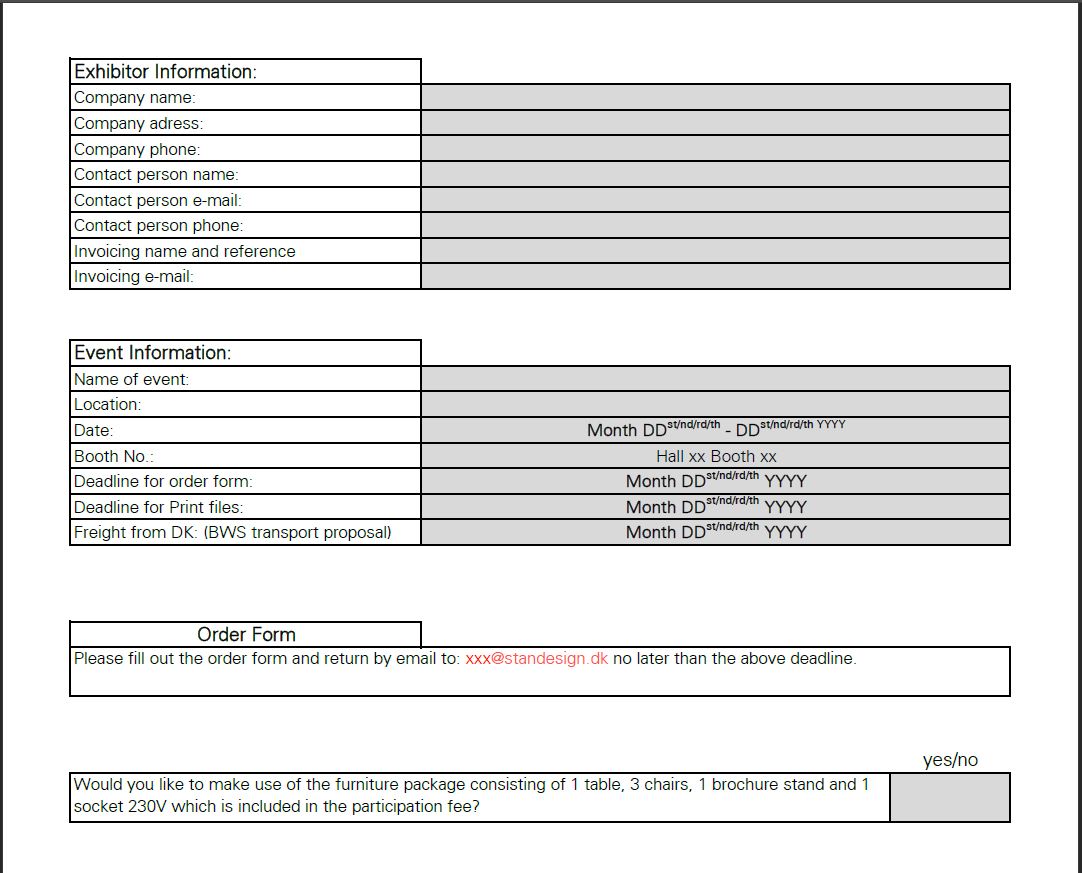 ORDER FORM
Please fill out the order form and return by email to: jacob.justesen@standesign.dk

Deadline: 15th of September 2023

Fascia board and/or carpet front will have text. Company name or web address in same size and font. Remember to indicate the required text for your board/carpet in the order form
[Speaker Notes: We will make sure that you - after the meeting - receive a link to a landing page on Standesign's website, where you can download our exhibitor documents:

Order Form
Presentation
Furniture Catalog


All “End curves” will have printet company names in same size and font. Remember to indicate the required text for your end curves in the order form 
(whether you want a company name with or without ApS etc - or alternatively the company's web address) 

Deadline for submitting the completed order form is 1st of October 2021]
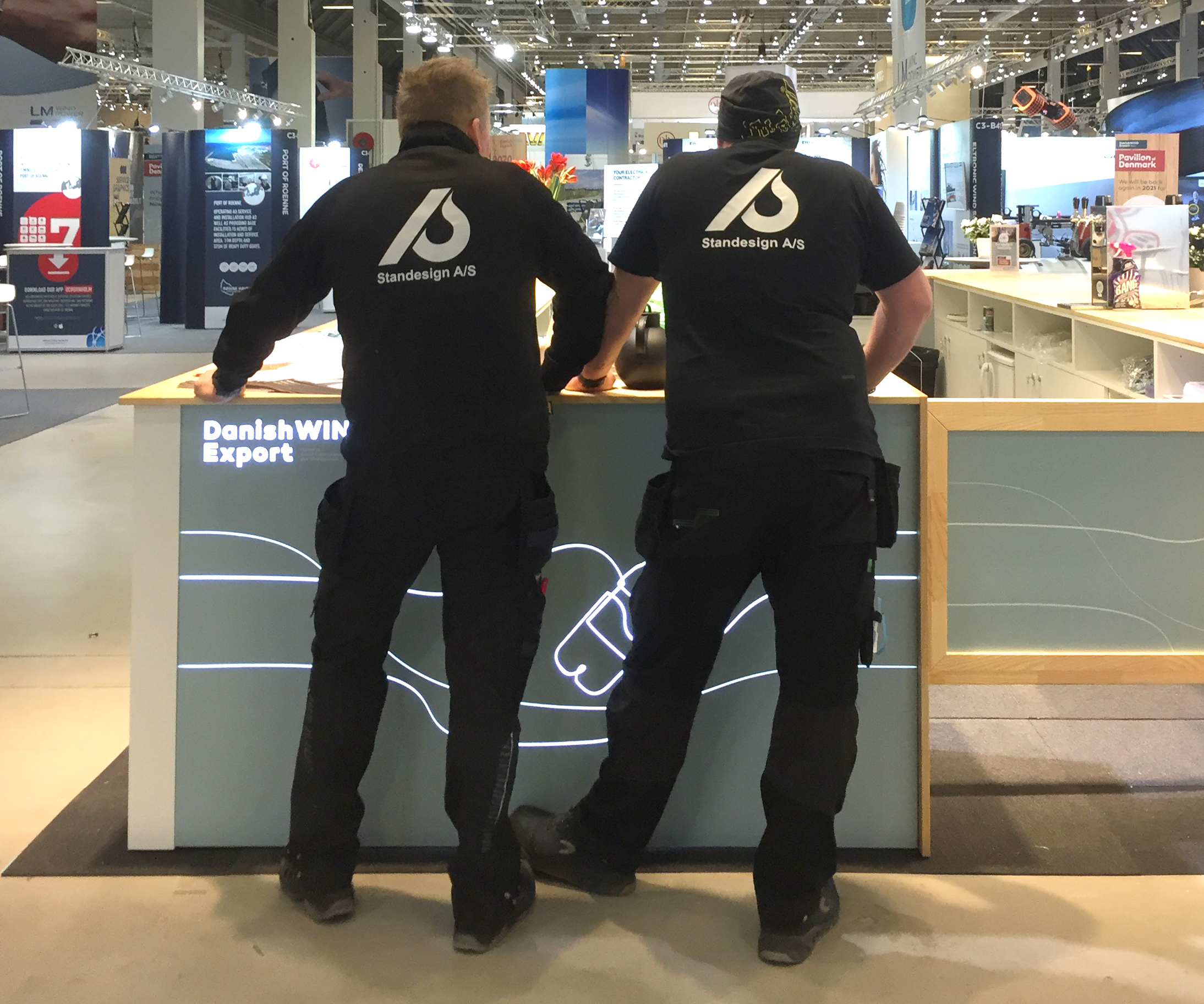 HANDLING OF YOUR GOODS
Standesign can help you handling your own equipment (unpacking and packing) 

Must be ordered in advance via the order form

Please indicate estimated hours and provide the following information: 

Arrival of the goods 
Amount of crates

Please note: We only empty the crates. We do not assemble your equipment
[Speaker Notes: If you might need help unpacking and packing your equipment Standesign can help you

Remember to order labour in advance via the order form and inform us about: 

Time of arrival of the goods 
As well as the amount of crates

Please notice, that we do not assemble or connect your equipment]
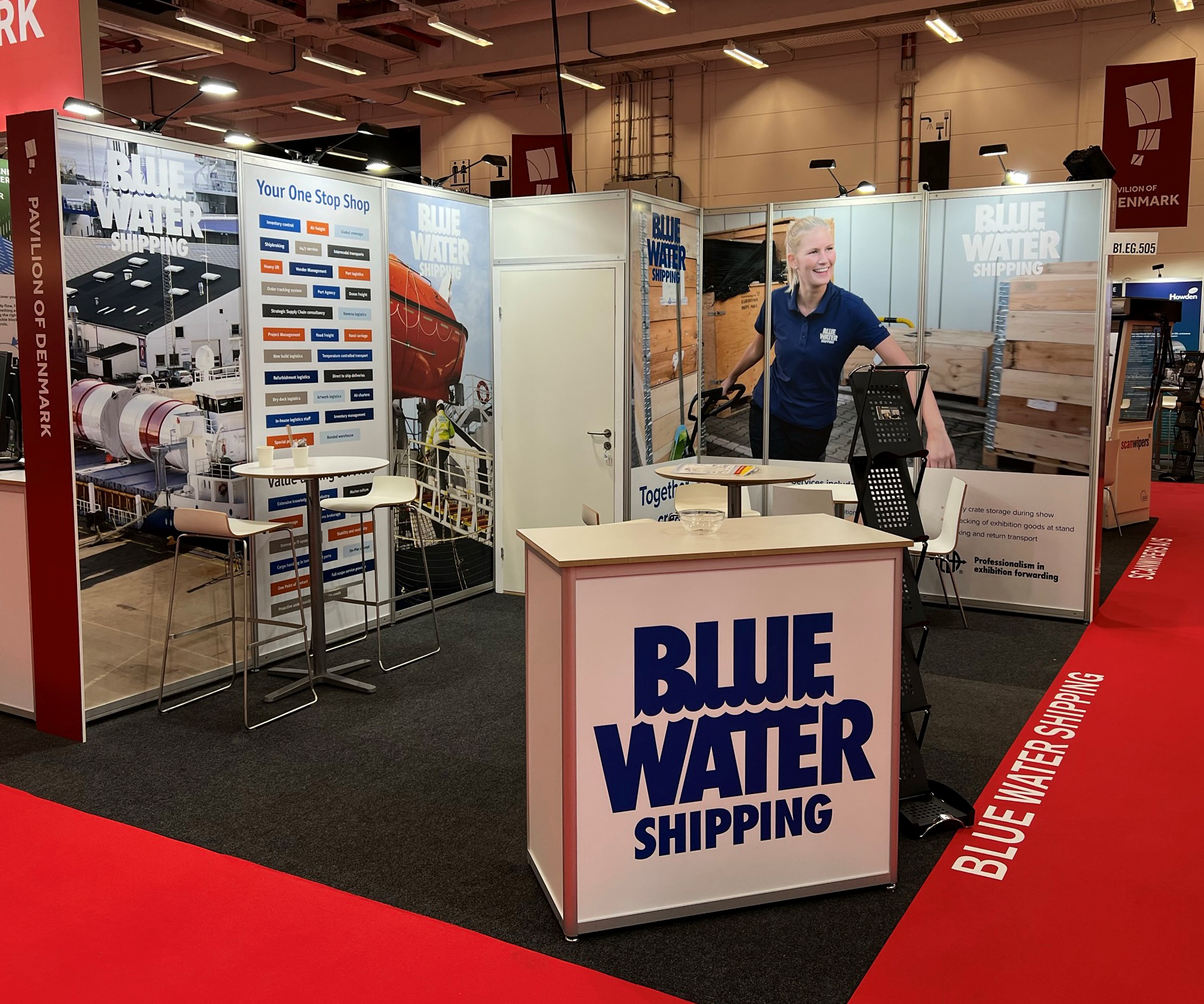 STAND HANDOVER
Stand handover:        
23rd of October 2023 between 13.00 - 16.00         ( 1 pm – 4 pm )
	
Stands must be completed, and excess products and materials must be removed from all halls no later than 16.00 on Monday 23rd of October – please allow time to load and unload vehicles.

During build up and breakdown, contractors and exhibitors are required to wear build up/breakdown passes and Personal Protective Equipment at all times and to comply with the Health and Safety Regulations of the venue
[Speaker Notes: We look forward to delivering your booths on Monday 22 November, 
where I - and the rest of the Standesign team - will be present and ready to assist you with the final details between 12 am to 3 pm

All aisles must be cleared at 5.30 pm and the halls close at 6pm]
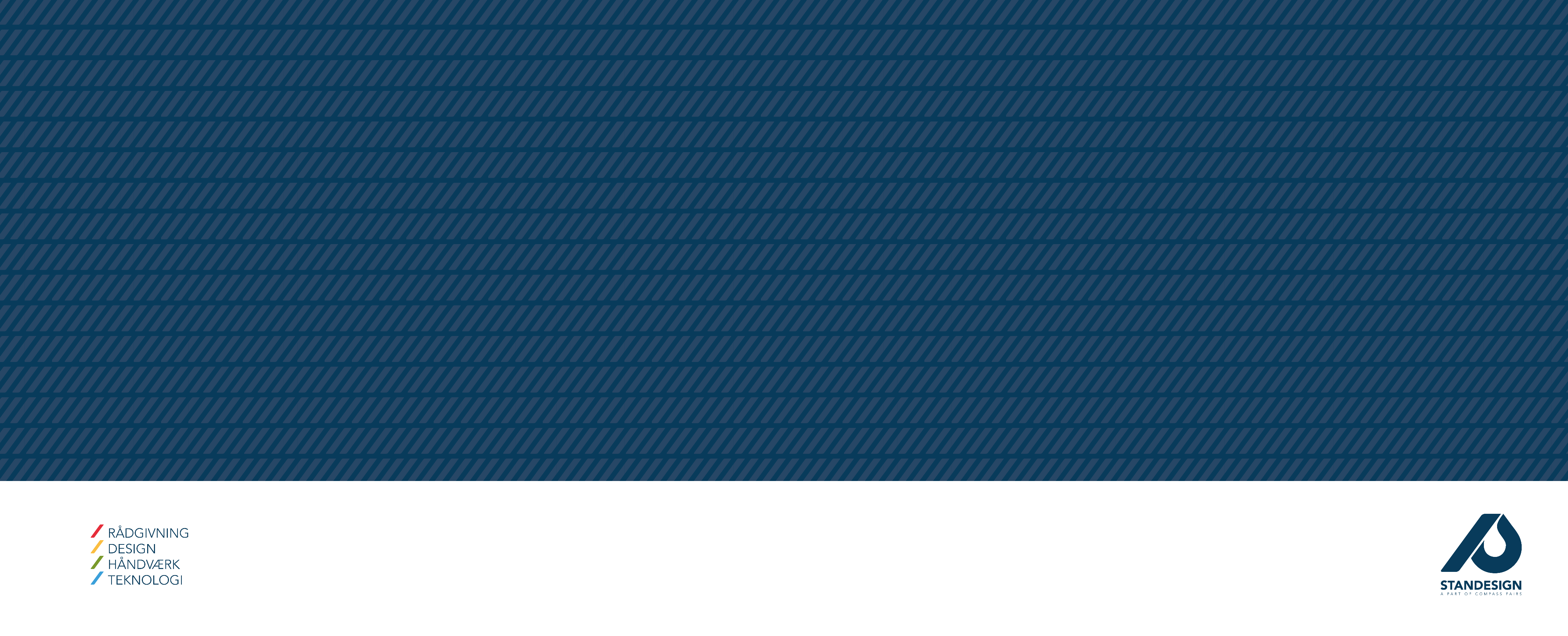